ЗЕМЕЛЬНЫЙ НАЛОГФИЗИЧЕСКИХ ЛИЦ
Земельный налог (далее – налог) на территории  муниципального образования города-курорта Пятигорска установлен Решением Думы   г. Пятигорска от 28.10.2013 №29-33 РД.
ПЛАТЕЛЬЩИКИ НАЛОГА – лица, обладающие налогооблагаемыми земельными участками на праве собственности, праве постоянного (бессрочного) пользования или праве пожизненного наследуемого владения.
НЕ ЯВЛЯЮТСЯ ОБЪЕКТОМ НАЛОГООБЛОЖЕНИЯ:
земельные участки, изъятые из оборота в соответствии с законодательством Российской Федерации;
земельные участки, ограниченные в обороте в соответствии с законодательством Российской Федерации, которые заняты особо ценными объектами культурного наследия народов Российской Федерации, объектами, включенными в Список всемирного наследия, историко-культурными заповедниками, объектами археологического наследия, музеями-заповедниками;
земельные участки из состава земель лесного фонда; 
земельные участки, ограниченные в обороте в соответствии с законодательством Российской Федерации, занятые находящимися в государственной собственности водными объектами в составе водного фонда; 
земельные участки, входящие в состав общего имущества многоквартирного дома.
ТЕЛЕФОН «ГОРЯЧЕЙ ЛИНИИ»
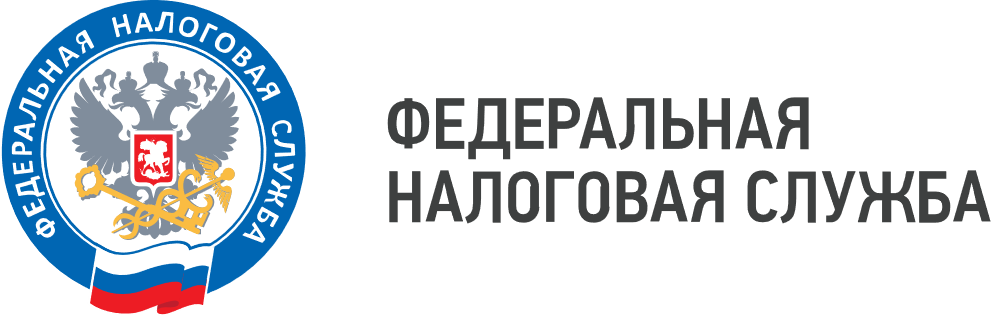 WWW.NALOG.GOV.RU
8 (800) 222-22-22
НАЛОГОВАЯ БАЗА – кадастровая стоимость земельного участка, внесенная в Единый государственный реестр недвижимости (далее – ЕГРН) и подлежащая применению с 1 января года, являющего налоговым периодом.
В отношении земельного участка, образованного в течение налогового периода, налоговая база в данном налоговом периоде определяется как его кадастровая стоимость на день внесения в ЕГРН сведений, являющихся основанием для определения кадастровой стоимости такого земельного участка. 
Изменение кадастровой стоимости земельного участка в течение налогового периода не учитывается при определении налоговой базы в этом и предыдущих налоговых периодах, если иное не предусмотрено законодательством Российской Федерации, регулирующим проведение государственной кадастровой оценки, и пунктом 1.1 статьи 391 Налогового кодекса Российской Федерации (далее – Кодекс).
В случае изменения кадастровой стоимости земельного участка вследствие установления его рыночной стоимости сведения об измененной кадастровой стоимости, внесенные в ЕГРН, учитываются при определении налоговой базы начиная с даты начала применения для целей налогообложения сведений об изменяемой кадастровой стоимости.
ТЕЛЕФОН «ГОРЯЧЕЙ ЛИНИИ»
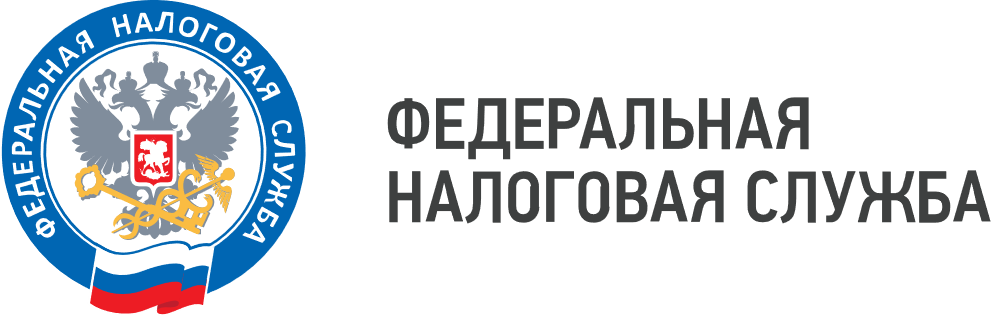 WWW.NALOG.GOV.RU
8 (800) 222-22-22
НАЛОГОВЫЕ СТАВКИ на налоговый период 2022 года
ТЕЛЕФОН «ГОРЯЧЕЙ ЛИНИИ»
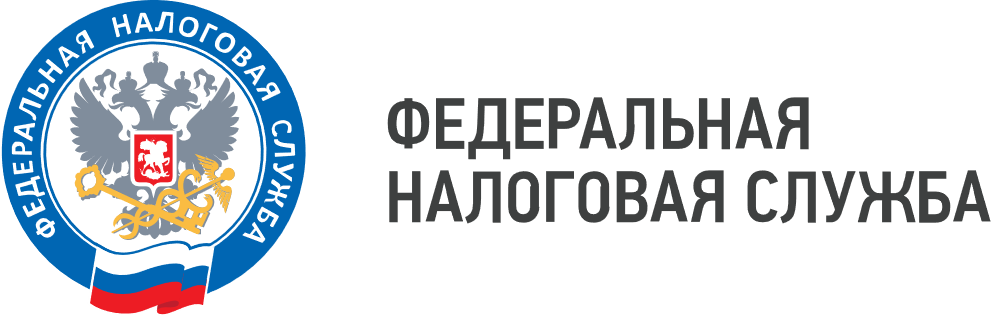 WWW.NALOG.GOV.RU
8 (800) 222-22-22
НАЛОГОВЫЕ СТАВКИ на налоговый период 2022 года
НАЛОГОВЫЕ ЛЬГОТЫ на налоговый период 2022 года
Налоговая база уменьшается на величину кадастровой стоимости 600 квадратных метров площади земельного участка, находящегося в собственности, постоянном (бессрочном) пользовании или пожизненном наследуемом владении налогоплательщиков, относящихся к одной из следующих категорий:
-  инвалидов III группы инвалидности;
- членов малоимущих семей, а также одиноко проживающих малоимущих граждан на основании справки, выданной муниципальным учреждением «Управление социальной поддержки населения администрации города Пятигорска».
Уменьшение налоговой базы (налоговый вычет) производится в отношении одного земельного участка по выбору налогоплательщика.
Подробную информацию об установленных налоговых ставках и льготах можно узнать, воспользовавшись информационным ресурсом: «Справочная информация о ставках и льготах по имущественным налогам» на сайте ФНС России.
ТЕЛЕФОН «ГОРЯЧЕЙ ЛИНИИ»
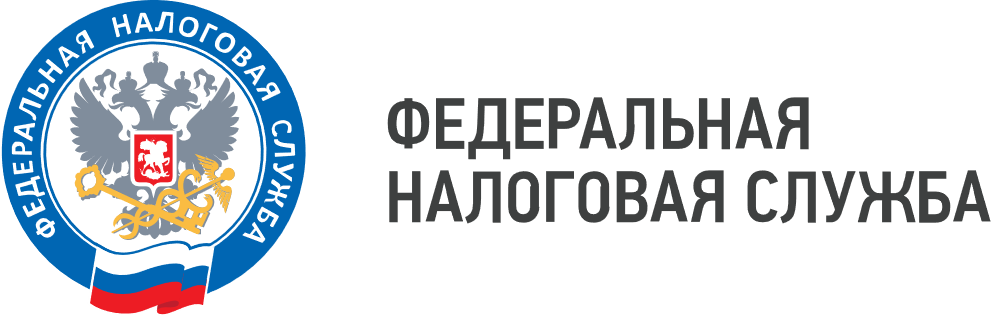 WWW.NALOG.GOV.RU
8 (800) 222-22-22
ПОРЯДОК ПРЕДОСТАВЛЕНИЯ ЛЬГОТ
Убедившись, что налогоплательщик относится к категориям лиц, имеющим право на налоговую льготу, но льгота не учтена в налоговом уведомлении или возникла впервые, целесообразно подать в любой налоговый орган заявление о предоставлении льготы по транспортному налогу, земельному налогу, налогу на имущество физических лиц, а также  документы, подтверждающие право на налоговую льготу.
Способы подачи: через «Личный кабинет налогоплательщика»; почтовым сообщением в налоговую инспекцию; путем личного обращения в любую налоговую инспекцию; через МФЦ, с которым налоговым органом заключено соглашение о возможности оказания соответствующей услуги. 
Результат рассмотрения: уведомление о предоставлении налоговой льготы либо сообщение об отказе от предоставления налоговой льготы с указанием оснований отказа (направляется налогоплательщику способом, указанным в заявлении).
Льгота без заявления (в случае, если налогоплательщик, имеющий право на налоговую льготу, не представил в налоговый орган заявление или не сообщил об отказе от применения налоговой льготы) предоставляется налоговым органом на основании сведений, полученных налоговым органом в соответствии с федеральным законом, начиная с налогового периода, в котором у налогоплательщика - физического лица возникло право на налоговую льготу.
ТЕЛЕФОН «ГОРЯЧЕЙ ЛИНИИ»
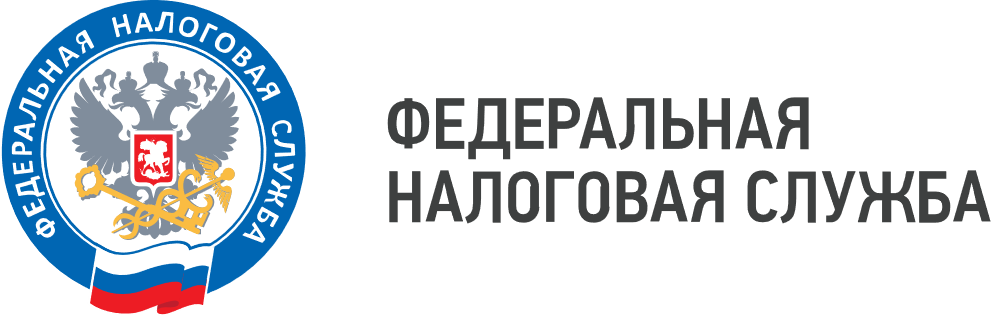 WWW.NALOG.GOV.RU
8 (800) 222-22-22
ИСЧИСЛЕНИЕ НАЛОГА
Налог исчисляется на основании сведений органов, осуществляющих государственный кадастровый учет и государственную регистрацию прав на недвижимое имущество (органы Росреестра), сведений нотариусов, органов, осуществляющих регистрацию (миграционный учет) физических лиц (органы МВД России и т.д.), регистрацию актов гражданского состояния (органы ЗАГС и т.д.), органов, осуществляющих выдачу документов, удостоверяющих личность (органы МВД России и т.д.).
ФОРМУЛА РАСЧЕТА НАЛОГА
НАЛОГОВЫЕ ВЫЧЕТЫ
Налоговая база уменьшается на величину кадастровой стоимости 600 квадратных метров площади земельного участка, находящегося в собственности, постоянном (бессрочном) пользовании или пожизненном наследуемом владении налогоплательщиков, относящихся к одной из следующих категорий:
ТЕЛЕФОН «ГОРЯЧЕЙ ЛИНИИ»
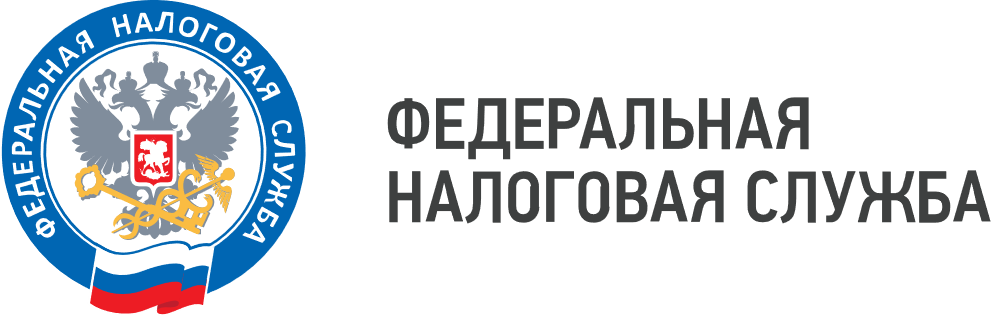 WWW.NALOG.GOV.RU
8 (800) 222-22-22
Уменьшение налоговой базы (налоговый вычет) производится в отношении одного земельного участка по выбору налогоплательщика.
ТЕЛЕФОН «ГОРЯЧЕЙ ЛИНИИ»
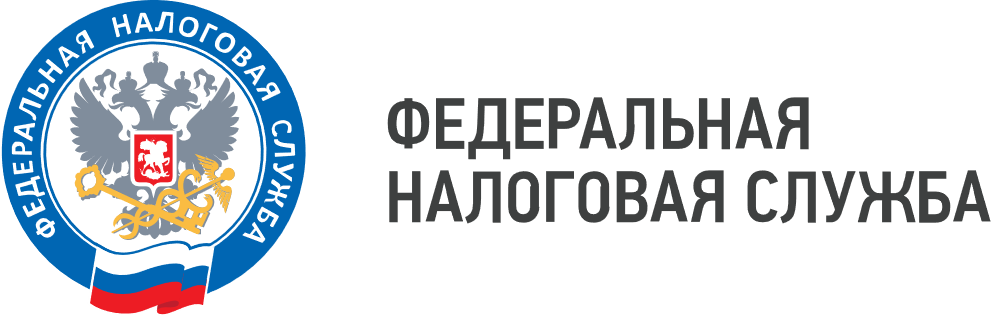 WWW.NALOG.GOV.RU
8 (800) 222-22-22
При непредставлении налогоплательщиком, имеющим право на применение налогового вычета, уведомления о выбранном земельном участке налоговый вычет предоставляется в отношении одного земельного участка с максимальной исчисленной суммой налога. 
КОЭФФИЦИЕНТЫ
В отношении земельных участков, приобретенных (предоставленных) в собственность физическими лицами на условиях осуществления на них жилищного строительства, за исключением индивидуального жилищного строительства, осуществляемого физическими лицами, исчисление суммы налога производится с учетом коэффициента 2 в течение трех лет начиная с даты государственной регистрации прав на данные земельные участки вплоть до государственной регистрации прав на построенный объект недвижимости. 
В случае завершения такого жилищного строительства и государственной регистрации прав на построенный объект недвижимости до истечения трехлетнего срока сумма налога, уплаченного за этот период сверх суммы налога, исчисленной с учетом коэффициента 1, признается суммой излишне уплаченного налога и подлежит зачету (возврату) налогоплательщику в общеустановленном порядке.
В отношении земельных участков, приобретенных (предоставленных) в собственность физическими на условиях осуществления на них жилищного строительства, за исключением индивидуального жилищного строительства, осуществляемого физическими лицами, исчисление суммы налога производится с учетом коэффициента 4 в течение периода, превышающего три года с даты государственной регистрации прав на данные земельные участки, вплоть до даты государственной регистрации прав на построенный объект недвижимости.
ТЕЛЕФОН «ГОРЯЧЕЙ ЛИНИИ»
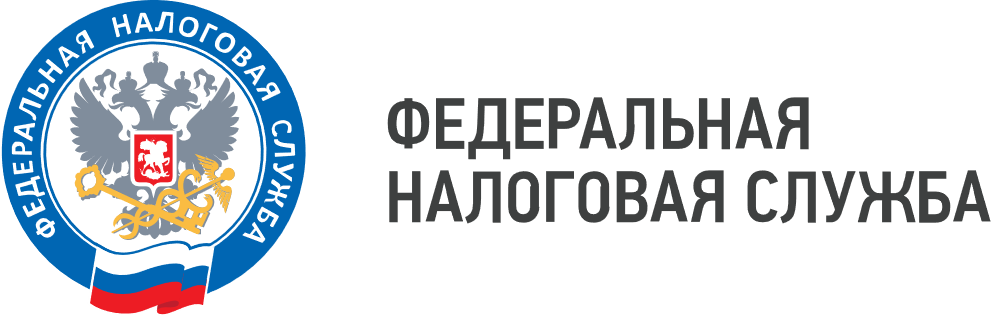 WWW.NALOG.GOV.RU
8 (800) 222-22-22
В отношении земельных участков, приобретенных (предоставленных) в собственность физическими лицами для индивидуального жилищного строительства, исчисление суммы налога (суммы авансовых платежей по налогу) производится с учетом коэффициента 2 по истечении 10 лет с даты государственной регистрации прав на данные земельные участки вплоть до государственной регистрации прав на построенный объект недвижимости.
В случае, если сумма налога, исчисленная в отношении земельного участка в соответствии со статьей 396 Налогового кодекса Российской Федерации (без учета положений пунктов 7, 71, абзаца пятого пункта 10 статьи 396 Кодекса), превышает сумму налога, исчисленную в отношении этого земельного участка (без учета положений пунктов 7, 71, абзаца пятого пункта 10 статьи 396 Кодекса) за предыдущий налоговый период с учетом коэффициента 1,1,  сумма  налога  подлежит уплате налогоплательщиками-физическими лицами в размере, равном сумме налога, исчисленной в соответствии со статьей 396 Кодекса (без учета положений пунктов 7, 71, абзаца пятого пункта 10 статьи 396 Кодекса) за предыдущий налоговый период с учетом коэффициента 1,1, а также с учетом положений пунктов 7, 71, абзаца пятого пункта 10 статьи 396 Кодекса, примененных к налоговому периоду, за который исчисляется сумма налога.
Данные положения не применяются при исчислении налога с учетом положений пунктов 15 и 16 статьи 396 Кодекса.
ТЕЛЕФОН «ГОРЯЧЕЙ ЛИНИИ»
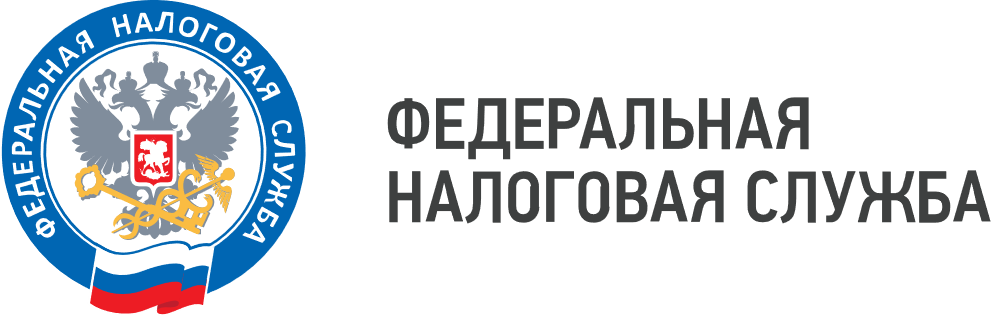 WWW.NALOG.GOV.RU
8 (800) 222-22-22
ПОРЯДОК И СРОК УПЛАТЫ
Срок уплаты земельного налога для налогоплательщиков-физических лиц – не позднее 1 декабря года, следующего за истекшим налоговым периодом.
Налогоплательщики - физические лица уплачивают земельный налог на основании налогового уведомления, направляемого налоговым органом
Налоговые уведомления направляются плательщикам-физическим лицам не позднее 30 дней до наступления срока уплаты налога. Для пользователей «Личного кабинета налогоплательщика» на сайте ФНС России налоговые уведомления размещаются в «Личном кабинете».
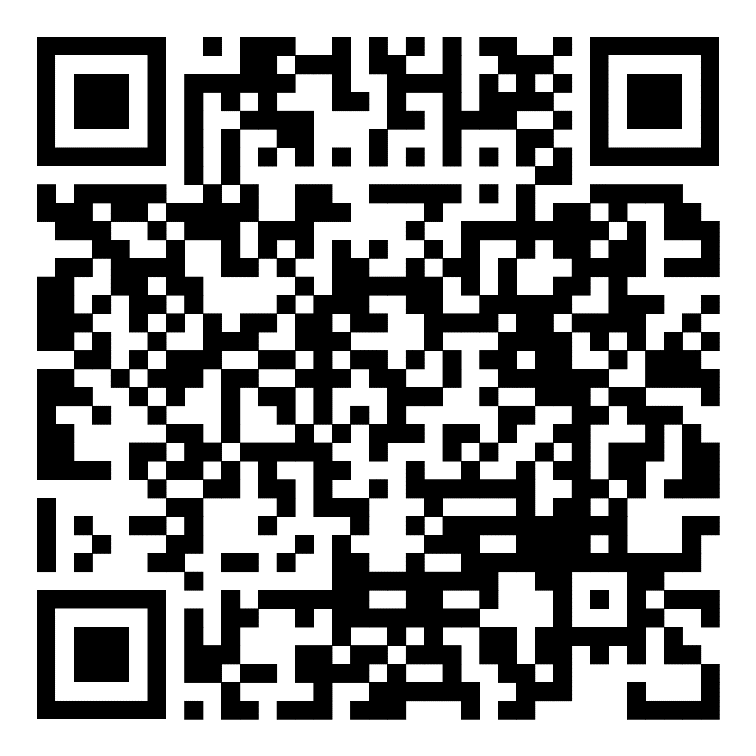 ТЕЛЕФОН «ГОРЯЧЕЙ ЛИНИИ»
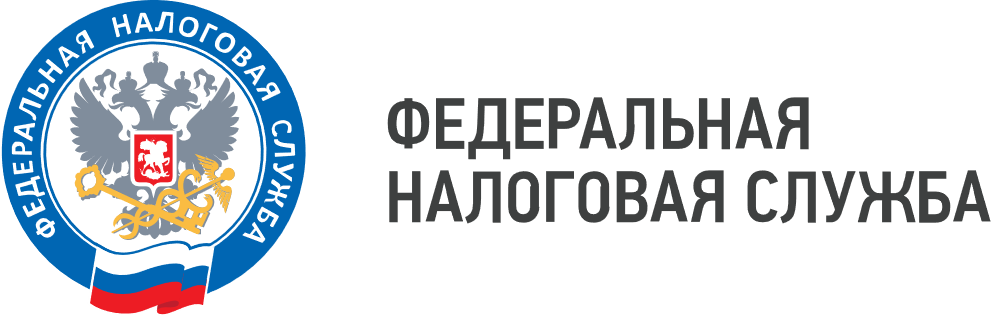 WWW.NALOG.GOV.RU
8 (800) 222-22-22